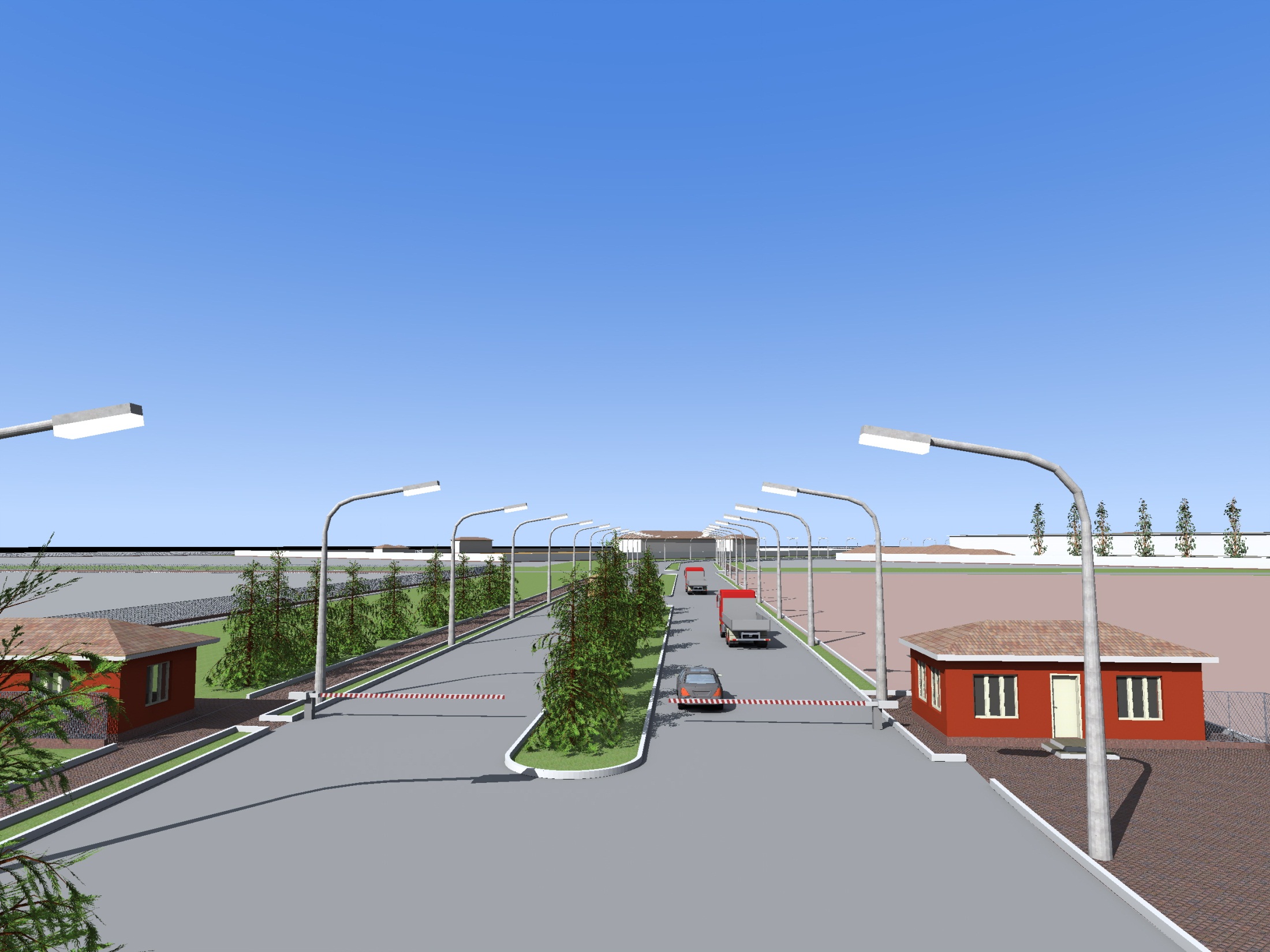 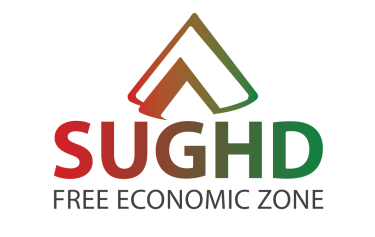 SUGHD FREE ECONOMIC ZONE 
INDUSTRIAL AND INNOVATIVE TYPE
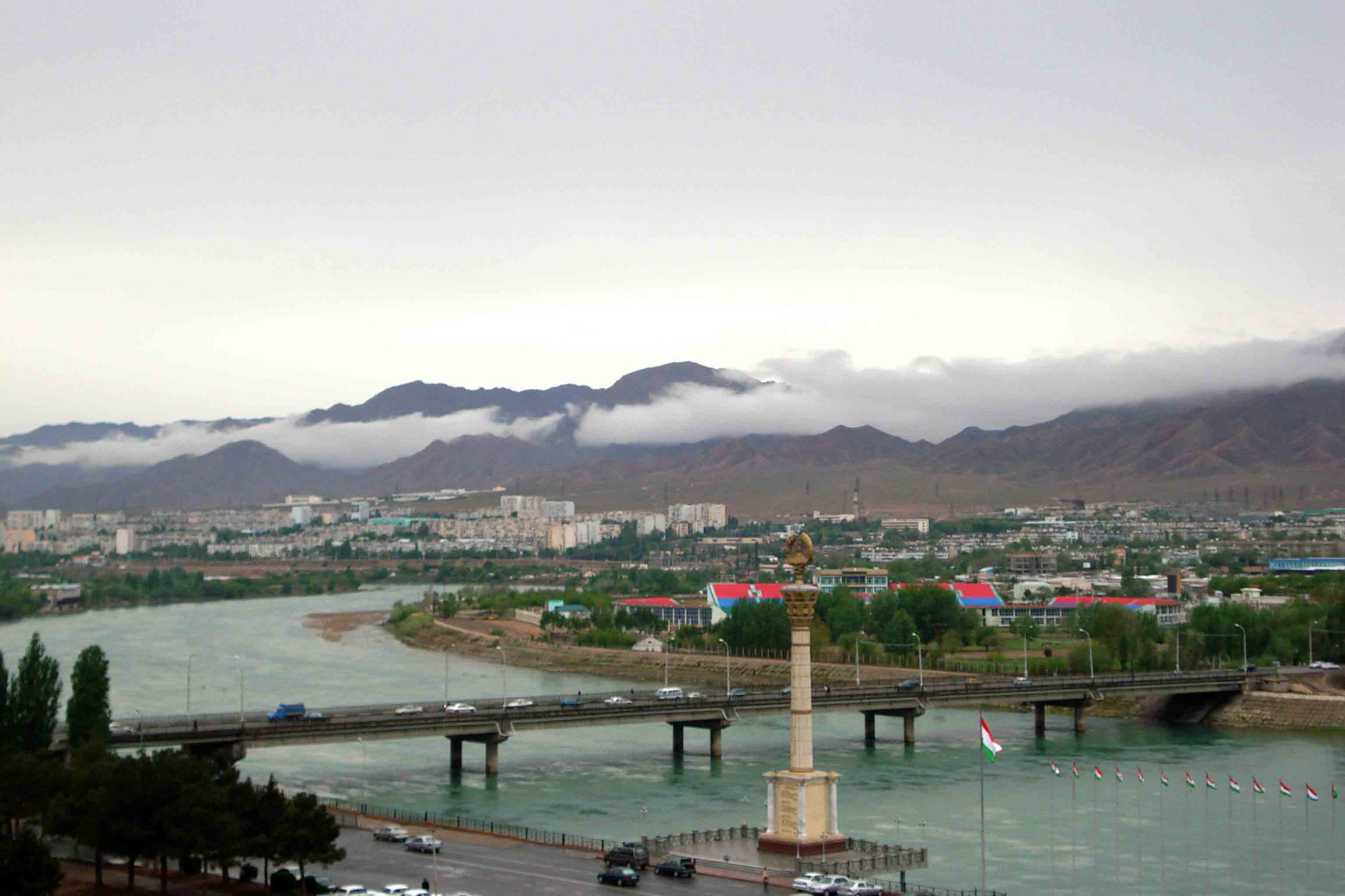 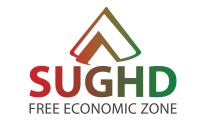 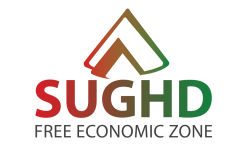 KHUJAND CITY IS ONE OF THE MOST ECONOMICALLY DEVELOPED CITIES IN TAJIKISTAN
AREA:
40 square km
POPULATION:
160 ths people
(In the radius of 30 km the population is over 700 ths)
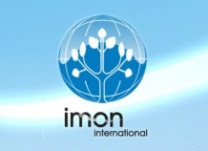 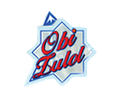 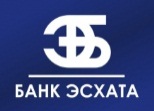 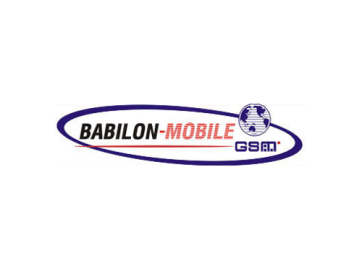 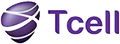 Human resource capacity:
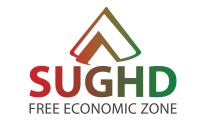 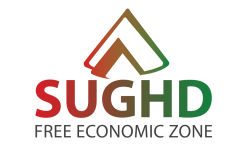 HUMAN RESOURCES OF SUGHD REGION
The region has:
Annual output of 8,800 specialists that:
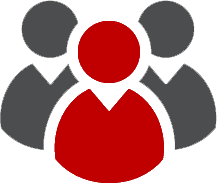 7 universities 
17 colleges 
More than 60% of students  study in the fields of economics and industry
More than 6,000 of them have higher education 
2,800 have secondary vocational education
218,000 people are economically active
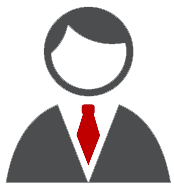 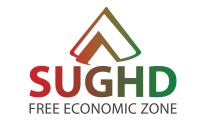 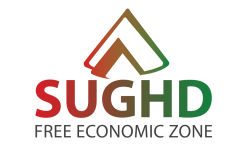 SUGHD INDUSTRIAL AND INNOVATIVE FREE ECONOMIC ZONE
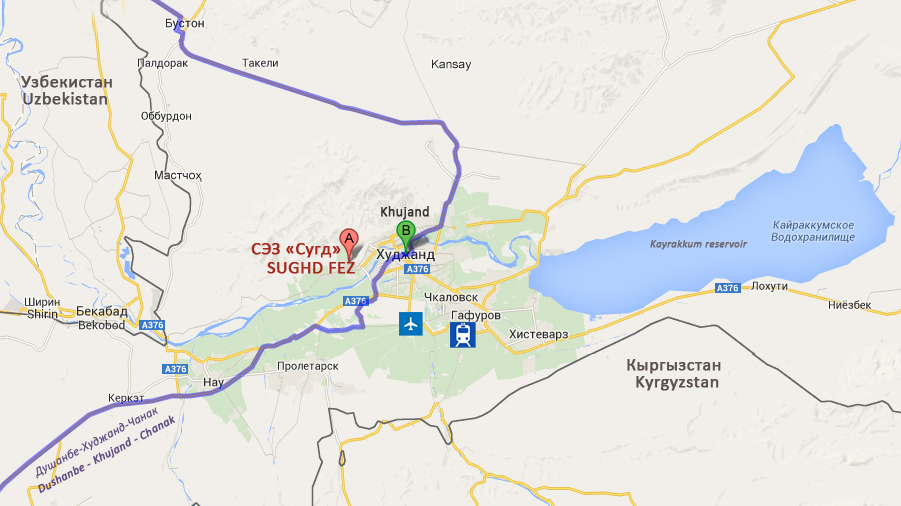 INTERANTIONAL HIGHWAY
DUSHANBE-KHUJAND-CHANAK


THE GATE OF FERGHANA VALLEY 
(BETWEEN KYRGYZSTAN AND UZBEKISTAN)
8 km – CENTER FROM KHUJAND
20.3 km – FROM AIRPORT “KHUJAND”
15 km – FROM RAILWAY STATION “SPITAMEN”
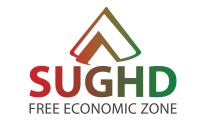 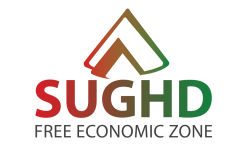 TERRITORY
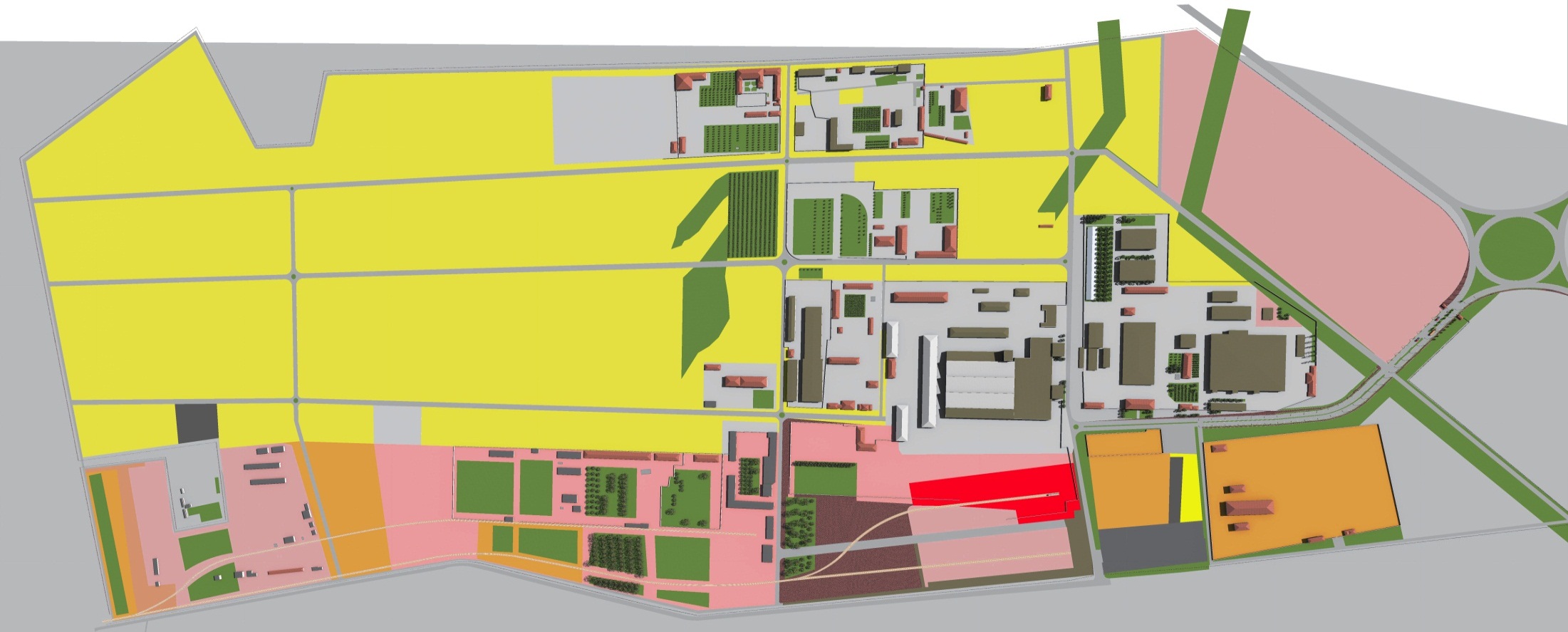 READY-FOR-USE BUILDINGS

FREE AREA
320 ha
FEZ area
LONG TERM LODGING AND STORAGE OF RAW 
MATERIALS AND PRODUCTS
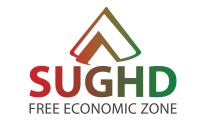 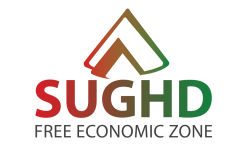 EXISTING INDUSTRIAL INFRASTRUCTURE
UP TO 40%
of savings for investors for 
capital construction
ROADS
POWER
SEWERAGE
HIGH-SPEED INTERNET
CABLE TELEPHONE
WATER SUPPLY
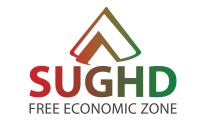 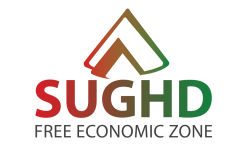 FREE ECONOMIC ZONE TREATMENT
EQUIPMENT
GOODS
RAW MATERIALS
0%
0%
0%
0%
CUSTOMS DUTIES
TAXES
CUSTOMS DUTIES
TAXES
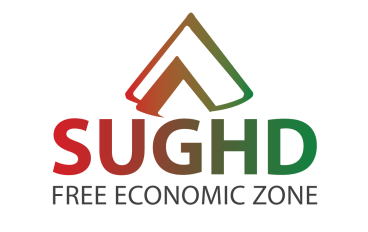 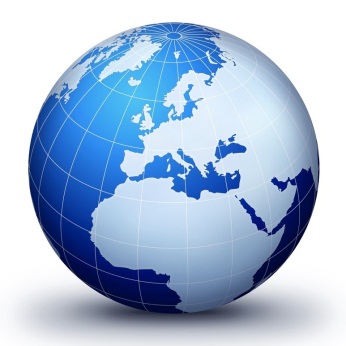 SUGHD FEZ
FOREIGN COUNTRIES
REPUBLIC OF TAJIKISTAN
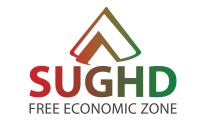 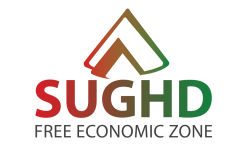 MODE OF FREE ECONOMIC ZONE
EQUIPMENT
GOODS
RAW MATERIALS
0%
0%
0%
0%
ТАМОЖЕННЫХ
ПОШЛИН
CUSTOMS DUTIES
TAXES
CUSTOMS DUTIES
VALUE ADDED TAX IS PAID
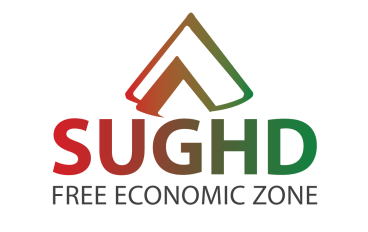 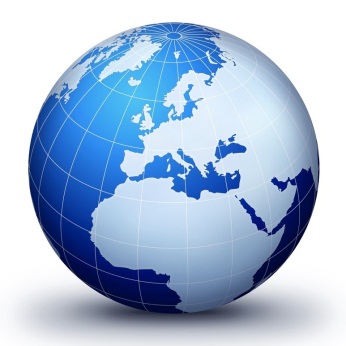 SUGHD FEZ
OUTSIDE OF TAJIKISTAN
REPUBLIC OF TAJIKISTAN
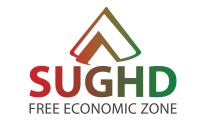 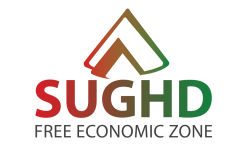 TAX PREFERENCES
INCOME TAX

PROFIT TAX

VALUE ADDED TAX

EXCISE TAX

SOCIAL SECURITY TAX

NATURAL RESOURCES TAX

ROAD USERS TAX

SALES TAX ON COTTON AND PRIMARY ALUMINIUM

VEHICLES TAX 

PROPERTY TAX
INCOME TAX *

SOCIAL SECURITY TAX * *
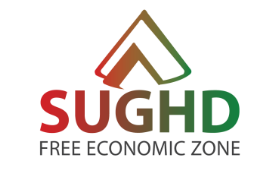 * Income tax is withheld from the employee's salary

** Social security tax is paid from payroll
SUGHD FEZ
COMMON MODE
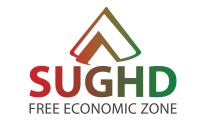 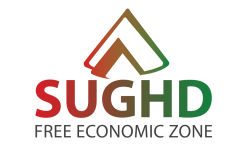 TAX PREFERENCES
INCOME TAX
VALUE ADDED TAX
5% & 18%
0%
15% & 25%
0%
ROAD USERS TAX
SALES TAX ON COTTON AND PRIMARY ALUMINIUM
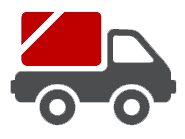 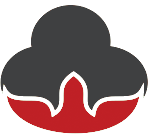 0,5% & 2%
0%
10% & 3%
0%
From 10 taxes that are stipulated by the Tax Code of the Republic of Tajikistan, the subjects of FEZ pay only 2 of them: 

Social security tax (25% of payroll) 
Income tax (8 to 13% of the employees' salaries)
Territory of Tajikistan
Territory of Sughd FEZ
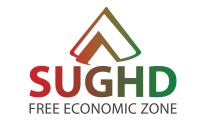 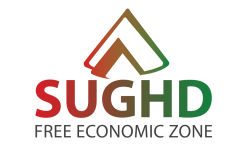 GUARANTIES
EQUAL TREATMENT OF FOREIGN AND DOMESTIC INVESTMENT
NON-DISCRIMINATION OF ORGANIZATIONS WITH FOREIGN INVESTMENTS
LEGAL PROTECTION 
OF INVESTMENTS
COPYRIGHT PROTECTION OF SUBJECTS
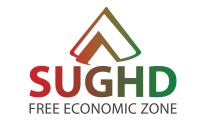 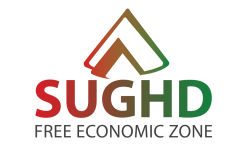 PARTHNERSHIP AND COOPERATION
FREE ECONOMIC ZONES
INTERNATIONAL BANKS
NGOs, INTERNATIONAL 
AND PUBLIC ORGANIZATIONS
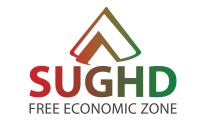 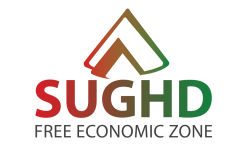 SUBJECTS
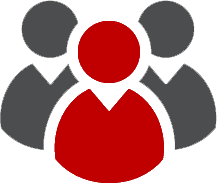 21 subjects
8 JV
Negotiations for creating JV:
Medical threads and plastic pipes
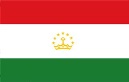 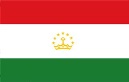 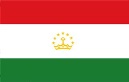 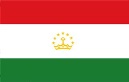 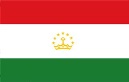 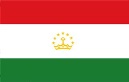 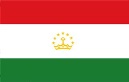 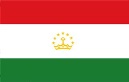 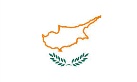 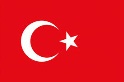 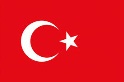 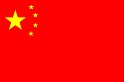 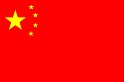 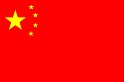 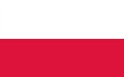 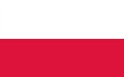 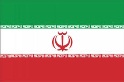 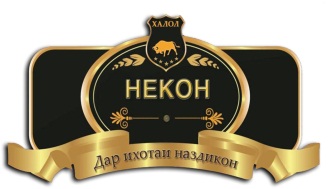 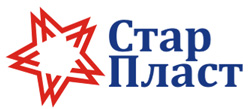 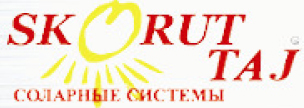 SAKHI KHUJAND
CHUAN TONG TAJIKISTAN
FUCHEN MINGDONG
Transport and logistic center
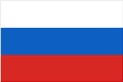 Assembly of agricultural machinery
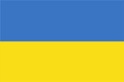 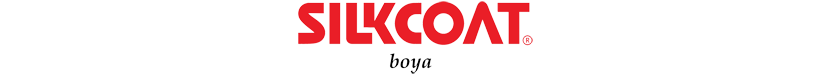 Fruit processing
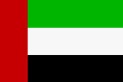 T
Production and package of dried fruits
Sanitary facilities
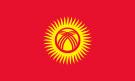 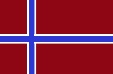 TAJPROF
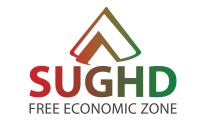 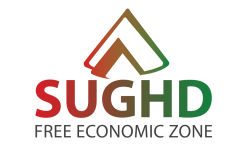 CURRENT PRODUCTION OF FEZ SUGHD
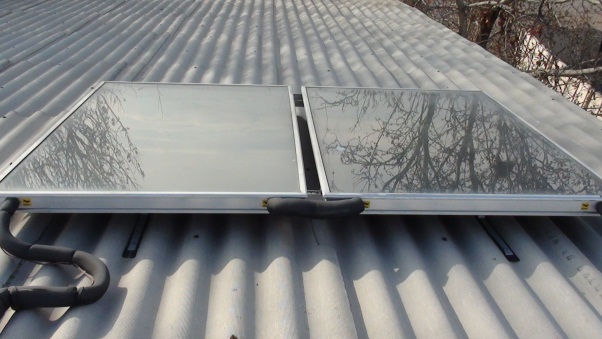 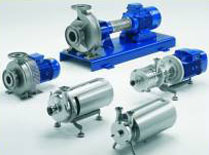 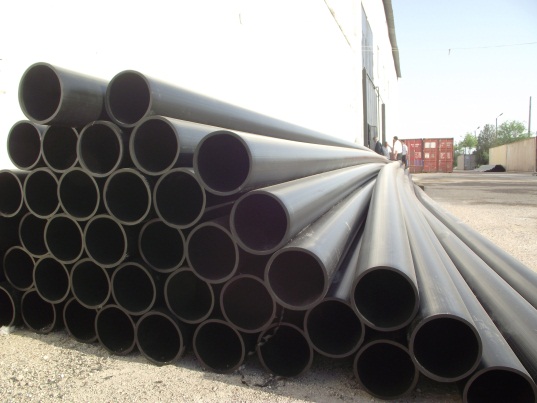 Assembling of solar collectors
Production of deep-well pumps
Production of polyethylene, polypropylene tubes
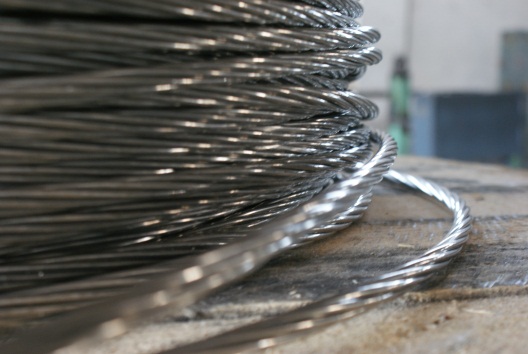 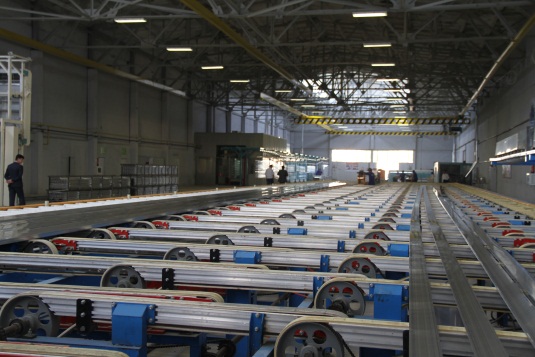 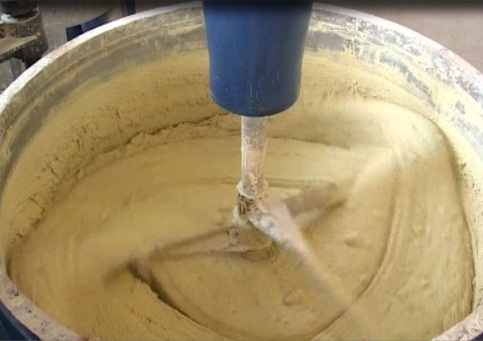 Production of electric cables
Production of aluminum frames
Production of building materials
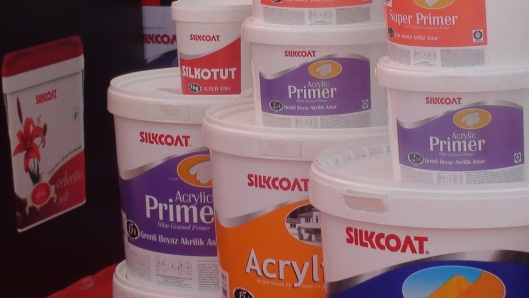 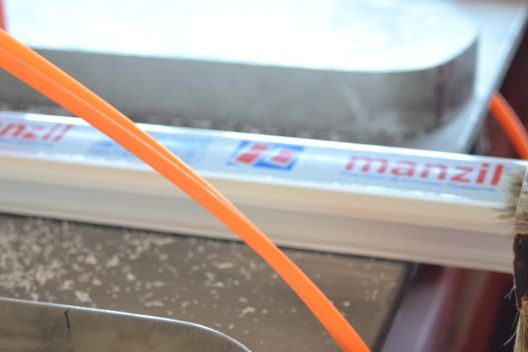 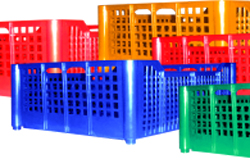 Production of paints
Production of PVC
window and door profiles
Production of plastic containers
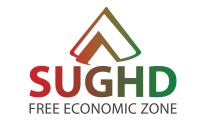 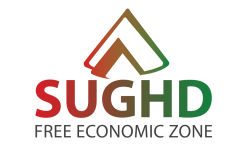 EXPORT
RUSSIA
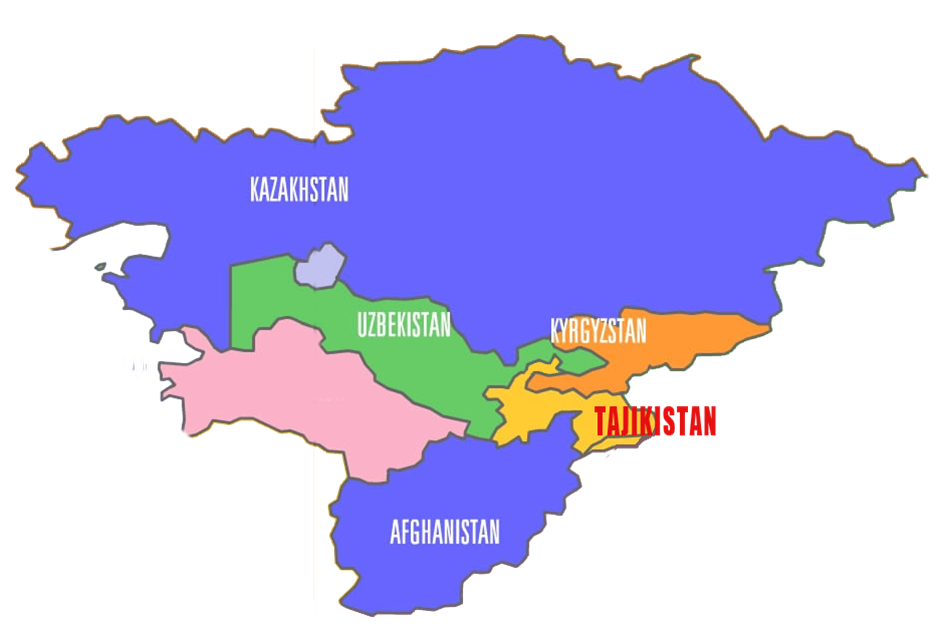 CHINA
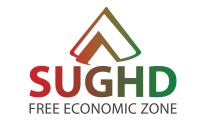 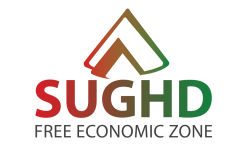 PRODUCTION VOLUME
2014
60 mln somoni
2013
44 mln somoni
22 mln somoni
2012
10.5 mln somoni
2011
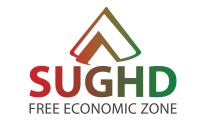 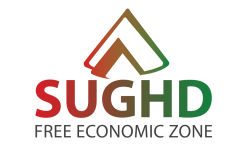 PRIORITY FIELDS OF PRODUCTION IN FEZ SUGHD
Sewing threads, knitted fabrics
Machinery 
Electrical, electronic and household appliances 
Fertilizers and bioadditives for agriculture 
Glass and basalt fiber 
Modern construction materials 
Sanitary goods 
Electrical wires 
Pharmaceutical products and medicines 
Fruit and vegetable processing 
Refrigeration equipment for fruit and vegetable storage 
Evaluation, credit, insurance, consulting, audit, leasing and certification services 
 

and others...
ОБЪЕМЫ ПРОИЗВОДСТВА
THANKS!
…………………………………………………………………………………………………………………………………………………
Republic of Tajikistan, 
Sughd region, Khujand, 
Southwest industrial zone
 Tel/fax: (+992 44) 630-22-30 
e-mail: info@fezsughd.tj

www.fezsughd.tj
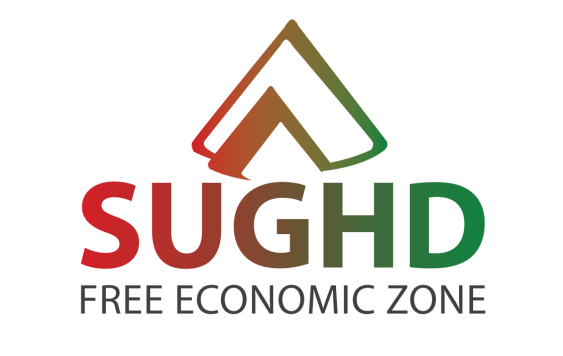